The Bay’s Health & Future: How it’s doing and What’s Next
The New Chesapeake Watershed Agreement:  
Affirming Our Commitment & 
Charting the Next Course
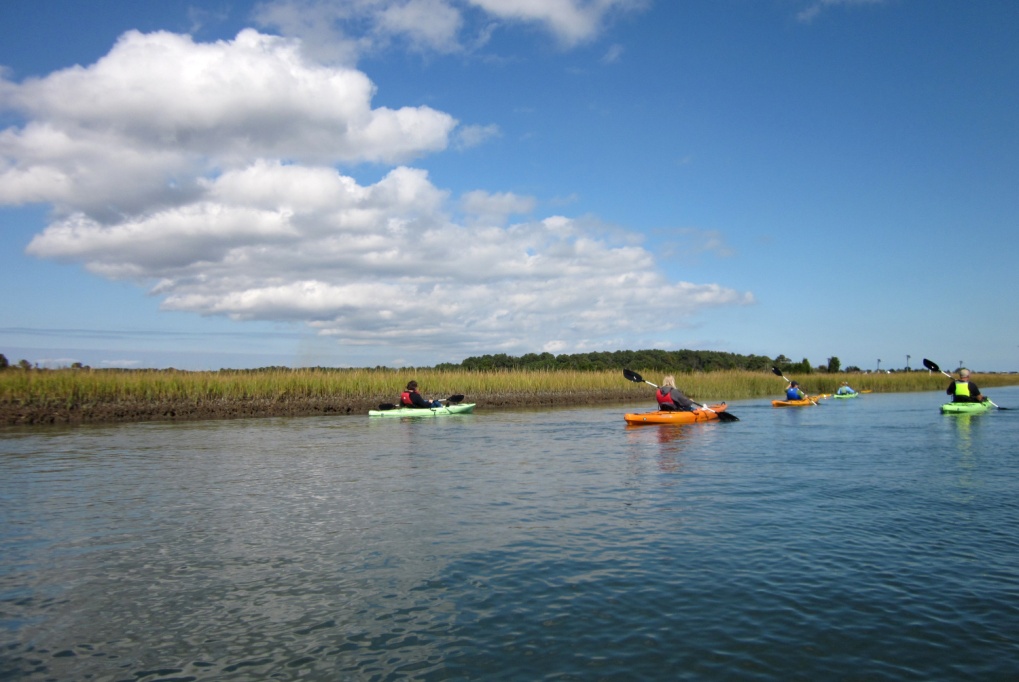 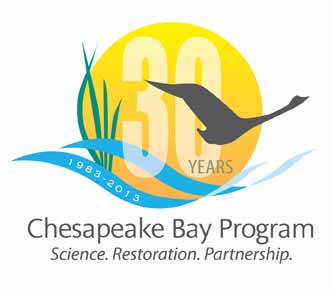 Nicholas DiPasquale, Director
Chesapeake Bay Program
Environmental Protection Agency
How did we get here?
2009 – Federal Executive Order was issued

2010 – CBP Agreement - Chesapeake 2000 (C2K) – Commitments largely met, 	expired or outdated.  

2010 – FLC and CBP’s Top Leadership called for coordinating/integrating 	goals, outcomes, actions of the CBP with those in the EO Strategy

2011 - CBP EC and FLC-D agreed to a 3-year, 4 stage discussion and process
Stage 1: Use Goal Implementation Teams to Set Direction (2011)

Stage 2: Develop Negotiation Protocols (2012)

Stage 3: Negotiate New Agreement (2013)

Stage 4: Implement New Agreement  (2013-2025)
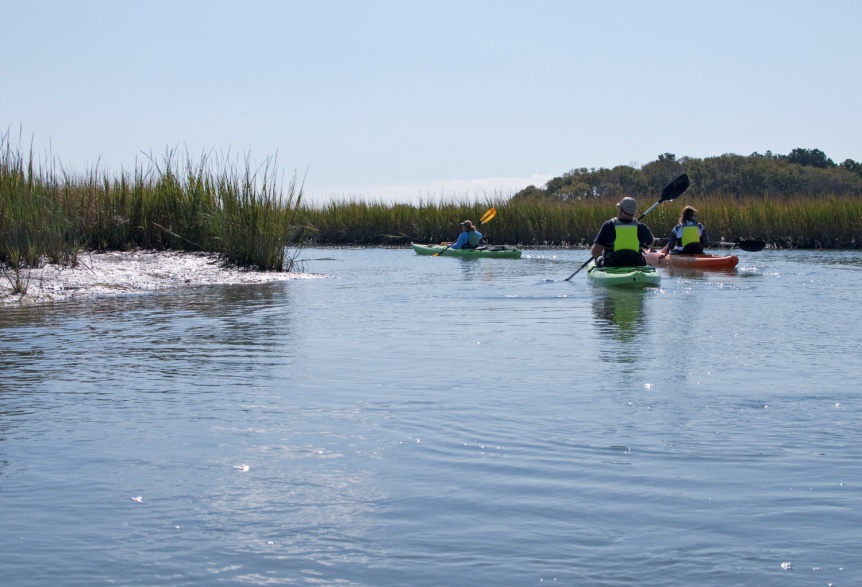 www.chesapeakebay.net
[Speaker Notes: Top Leaders are: 
Executive Council (EC) 
Federal Leadership Committee

Stage 1: Goal Teams, which focus on specific Bay issues/areas such as Fisheries or Habitats, revisited and revised their goals for the future of CBP’s work

Stage 2: Established how we were going to go about getting to a new agreement

Since state reps were also hard at work on writing their WIP’s, we decided to hold off on this until the WIP process was complete
Stage 3: We are in it now.  Goal for new agreement to be signed by EC at fall meeting 2013
Stage 4: Getting it done!]
Why A New Partnership Agreement ?
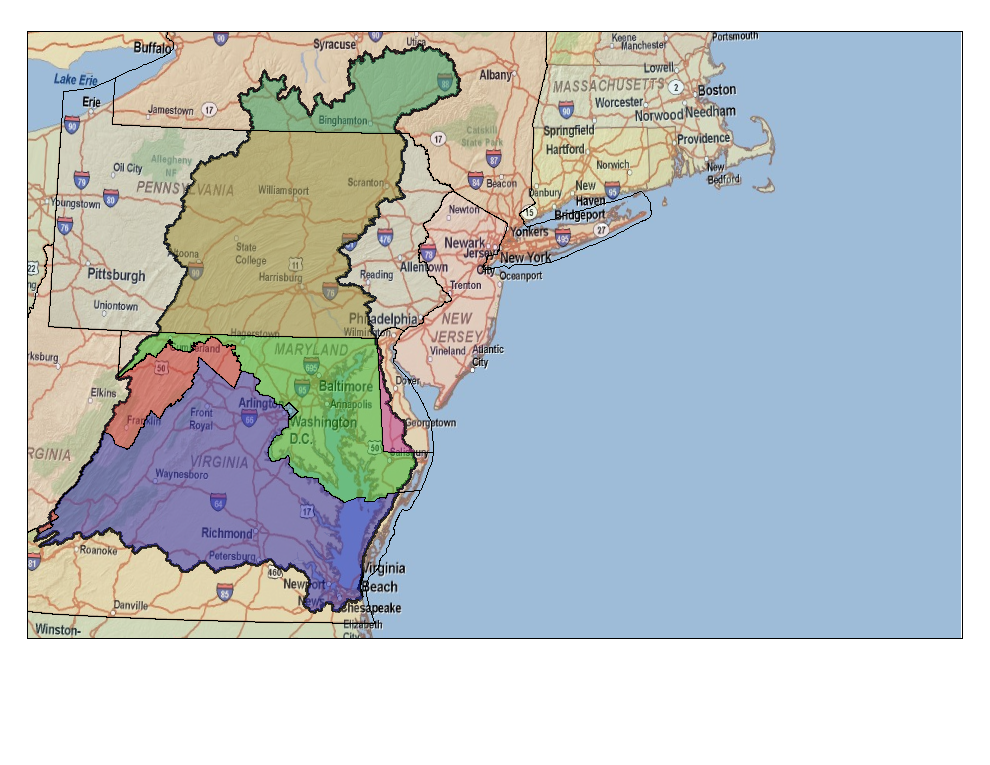 The Next Generation Agreement:

Renews commitments & sets new goals

Provides opportunity for full participation by the headwater states

Updates science, governance and management techniques – ie: climate change, adaptive management

Improves coordination, integration & collaboration among the partners
Harmonizes the EO and TMDL with the Partnership agreement and governance structures
[Speaker Notes: 1) Re-commmittment
Everyone’s participation is critical to achieving the shared goal of clean waters in the Bay and throughout the watershed. 
And in every relationship – esp. one as complex as CBP – there’s value in taking time to re-examine how things are working and where you need to improve in order to move forward.
 C2K Goals/outcomes largely expired – need a new guiding plan w/ solid goals
 Chesapeake 2025 is our roadmap for the near future
Opportunity to change our way of doing business

2) Current agreement based on current science
CBP is a unique, regional partnership focusing on the continuous pursuit of the best scientific understanding of the Chesapeake Bay ecosystem. 
Just as our science and circumstances (and ecosystems) change – CBP needs to adapt its goals and outcomes to better reflect what we know today.

3) Improved inclusion/collaboration
Chesapeake 2025 brings together federal agencies, Bay states & DC to work in a more integrated and collaborative fashion for benefit of Bay restoration 
 Better integration of EO, TMDL & CBP goals
Makes our efforts more transparent and accountable
 A balanced, collaborative effort to get us to a balanced ecosystem that can support both natural resources and people’s quality of life]
Framework being considered
ALL goals, outcomes and strategies derived from the CBP Goal Teams – 
issue experts  & stakeholders from across the jurisdictions / watershed.
CBP’s Executive Council (EC) to “agree” on 
overarching GOALS &
initial OUTCOMES for the partnership
(This is the content of the new Watershed agreement)
GOAL
OUTCOME
OUTCOME
CBP’s Principals’ Staff Committee (PSC) to track OUTCOMES , 
ensuring they are measureable & achievable; adapting as needed
OUTCOME
Mngmt 
Strategy
Mngmt 
Strategy
CBP’s Management Board (MB) to manage and track the STRATEGIES, adapting them as necessary  over time for success
Mngmt 
Strategy
Resource managers and decision makers will be guided by the strategies while retaining some flexibility to implement the practices that make the most sense for their region.
[Speaker Notes: New Watershed Agreement will include the overarching GOALS & initial OUTCOMES
Management strategies will be called for in the new watershed agreement – but not be drafted or finalized
 There will be plenty of time for input on the development of these strategies]
What will it do?
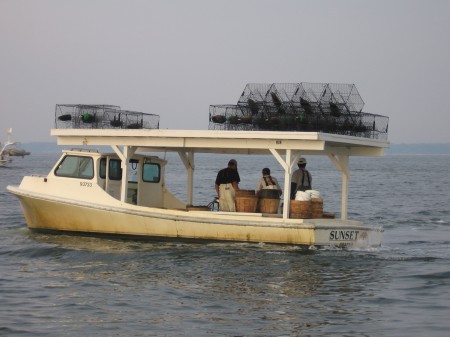 Simplify 
Clearer goals and more well defined outcomes than previous agreements

Be more flexible 
Use of adaptive management to adjust to changing conditions and circumstances

Improved transparency, tracking &  accountability
Partners set priorities & commit resources through management strategies
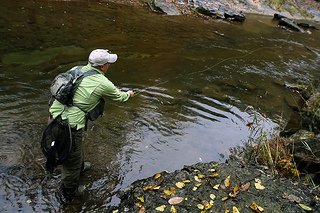 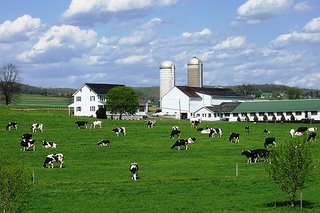 www.chesapeakebay.net
[Speaker Notes: Simplification
 Goals are more clear (simpler) than those of C2K – therefore more understandable, measureable
 Focus will be on higher priority goals and outcomes

Flexibility 
Resource managers in each jurisdiction will be able to adapt their management strategies to better support their goals
 This is not an “opt out” – it’s a sensible solution to the diverse ways that jurisdictions manage the equally diverse resources they have

Accountability
Annual reviews of partner management strategies and clear, simple goals on high priority issues will make it easier to track how efforts are going]
Stakeholder Involvement
CBP partner meetings are always OPEN
Management Board – 6/13, 10am-noon
Principals’ Staff Com - 6/27, 10am-3pm
Management Board – 7/11, 10am-3pm**
Management Board – 8/8, 10am-noon
Principals’ Staff Com - TBD
Management Board – 9/12, 10am-3pm
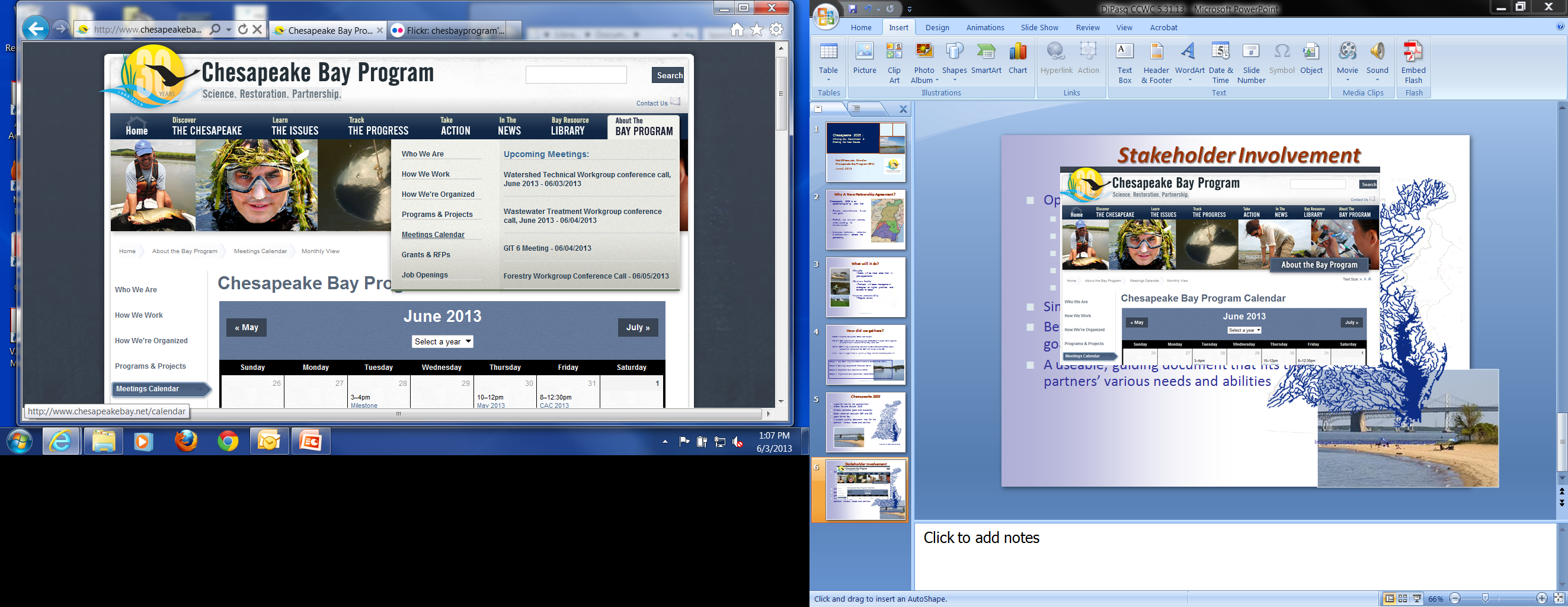 ** 7/11 MB Mtg
Two hours set aside for stakeholder input
New Watershed Agreement in summary
A plan for moving the partnership’s collaborative efforts into the future
Simpler, trackable goals and outcomes
Updated science as a basis
Better cohesion between CBP and EO goals for the Bay
A useable, guiding document that fits the partners’ various needs and abilities
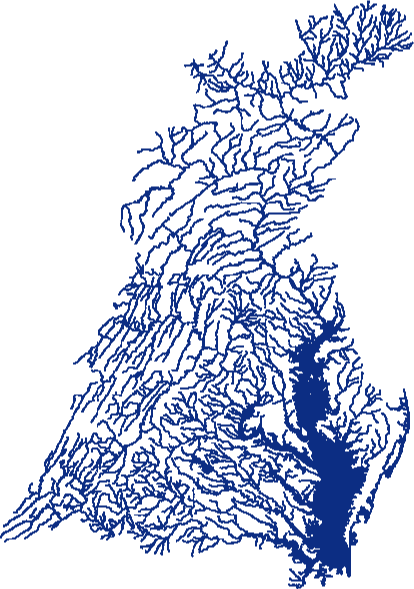 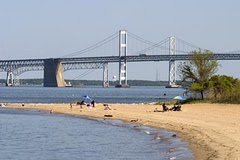 Image courtesy Choose Clean Water Coalition